المحاضرة السادسةمادة القانون الدولي الانساني
المرحلة الثالثة

 أ.م.د فادية حافظ جاسم
كلية الحقوق / جامعة النهرين
النطاق الزمني للقانون الدولي الانساني 

أولاً :- التعريف – في الكتاب السطر الاول ص157
أنواع النزاعات المسلحة في القانون الدولي الانساني 

   أولاً :- النزاعات المسلحة الدولية 
   ثانياً :- النزاعات المسلحة غير الدولية
   ثالثاً :- حالات لايشملها القانون الدولي الانساني
النزاعات المسلحة الدولية 

   أولاً :- مفهوم النزاعات المسلحة الدولية / تعريفه في ص159 من الكتاب 
   ثانياً :- عوامل النزاعات المسلحة الدولية 
   ثالثاً :- التنظيم القانوني للنزاعات المسلحة الدولية
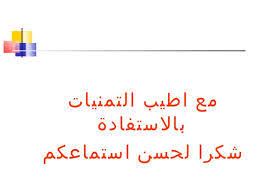